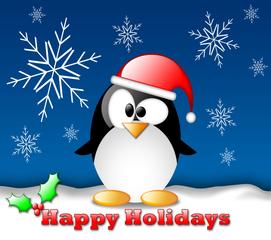 Faculty FocusDecember, 2015
Updates
Chorus Concert is Monday, Dec. 14th at 7:00.
8th grade tour has been moved to December 15th.  Details from Mrs. Dotson.
Differentiation Training for ELA and Social Studies is Thursday, Dec. 17th.  Details from Mrs. Ford.
Faculty Christmas Party is Thursday, Dec. 17th at 6:30.  RSVP to Ms. Morrow.  
G-SAPS—I will not receive feedback from the review until a meeting with Dr. Reed in January.  I will share results with you following the meeting.
We will have Early Release on Friday, Dec. 18th.  You will find an information sheet in your mailboxes this Friday morning.  Please read completely then share the bold information with your students.  
Holiday Assembly will be Friday, Dec. 18th.  
Reminders
Keep students actively engaged in learning and in your classroom. They get creative this time of year for “needing” to be out of class. 
You are doing a great job monitoring the hallways between classes and before/after school!  Keep it up!
Certified Absences Goal:  < 400
Students Missing More than 5 Days2014:  51.2%2015 Goal: < 40%
Discipline Goal:  < 350
Remember to post a comment on the weebly!
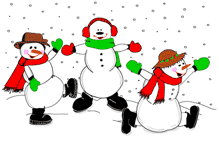 Faculty and Staff leaving school next Friday…